Chat Gpt
Audrey.taylor@sulross.edu
How will this go?
A quick talk from me on some basics, with some questions, and some resources.

Questions/ comments/ ideas from you!
Don’t
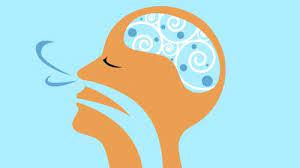 Take a breath…
Ask yourself:
What are we as faculty?
What do we want students to learn?
 How do we reflect that in assessment?

A breaking moment, how will we shape higher ed to meet this new challenge?

This is a crisis but it’s also an opportunity 
(Yes we’re busy, yes it’s not ideal but….here it is…)
Other people are concerned….
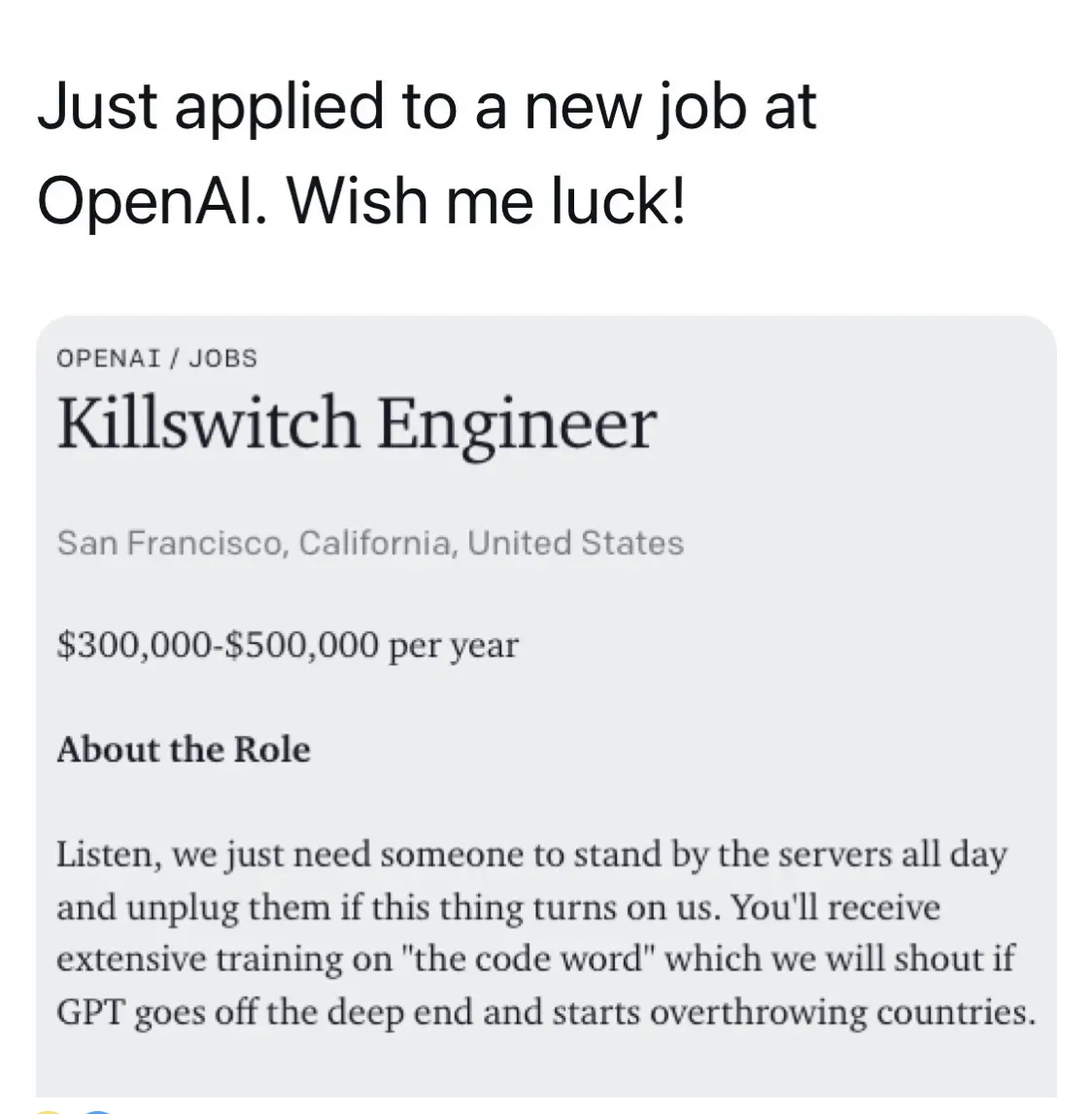 Is this the end of Higher Ed as we know it?
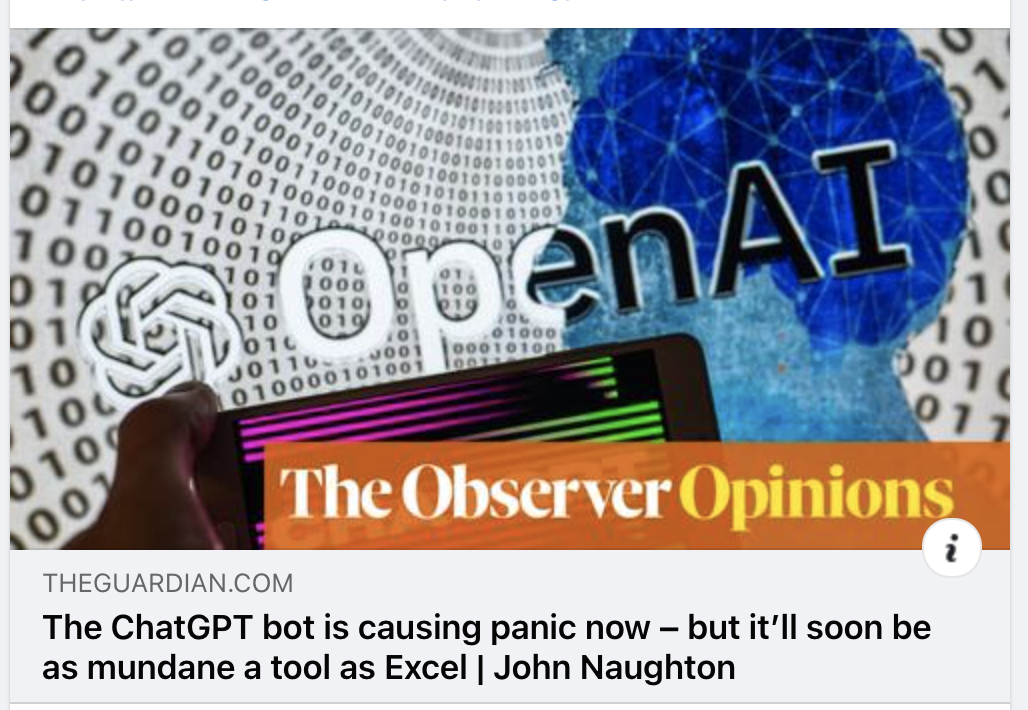 Other people are talking about it too….
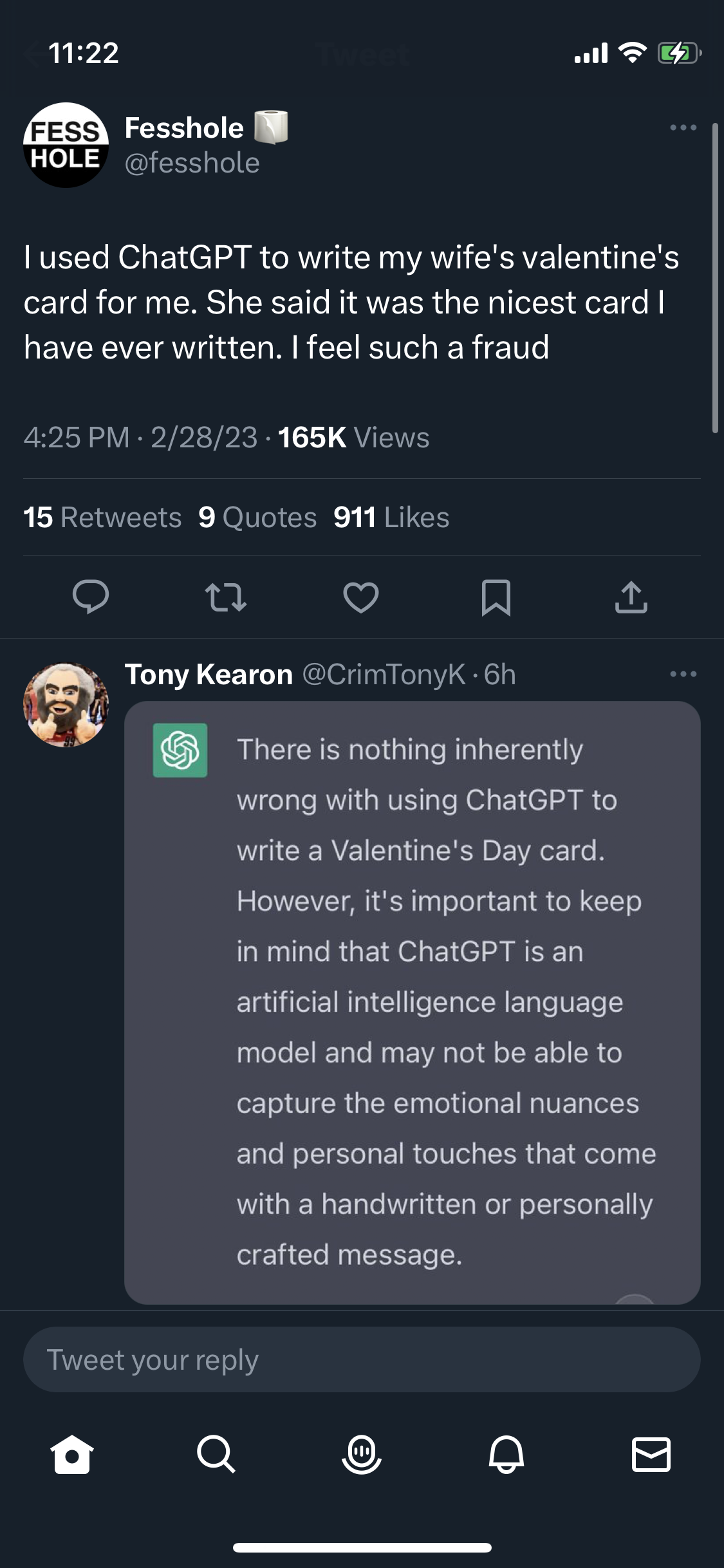 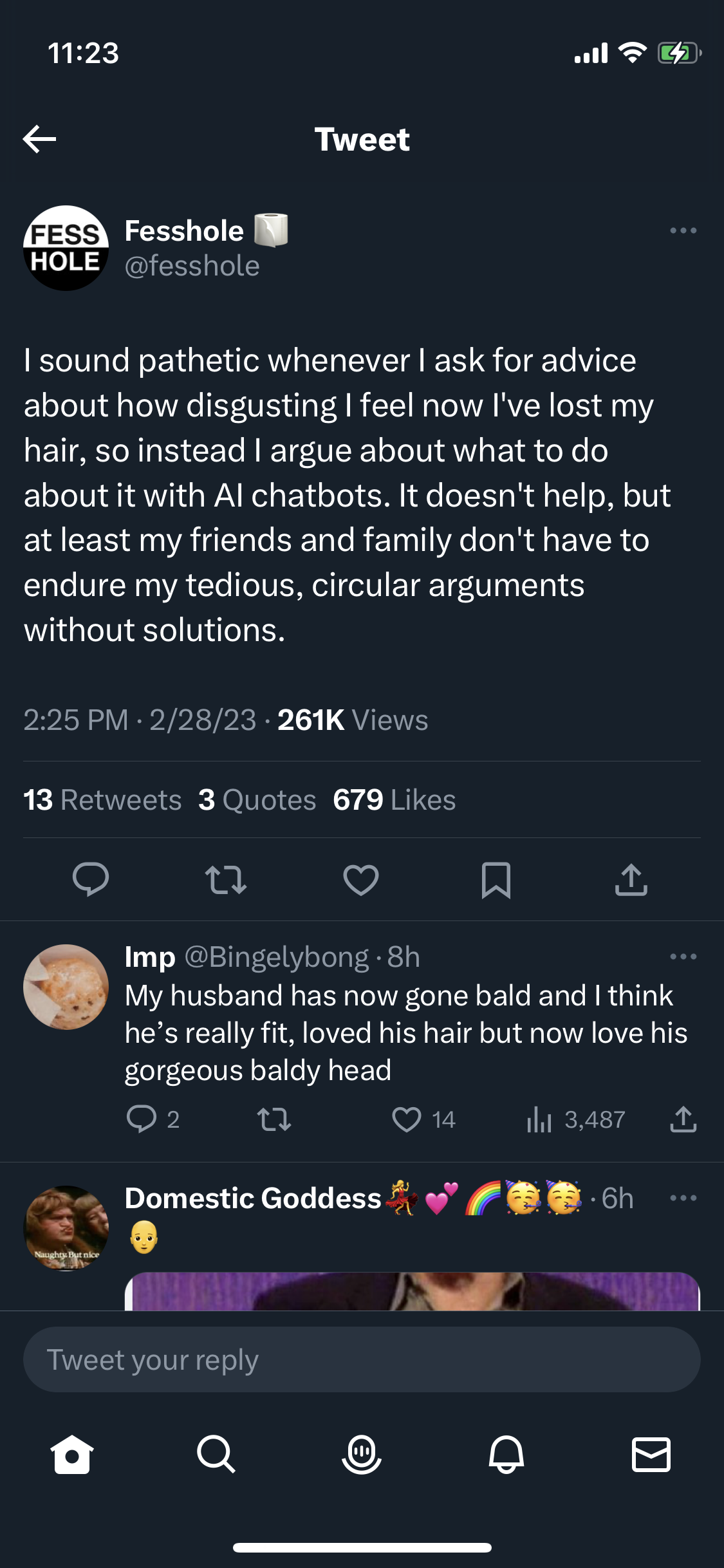 Many industries are actually excited!
It’s rocking lots of industries, not just ours
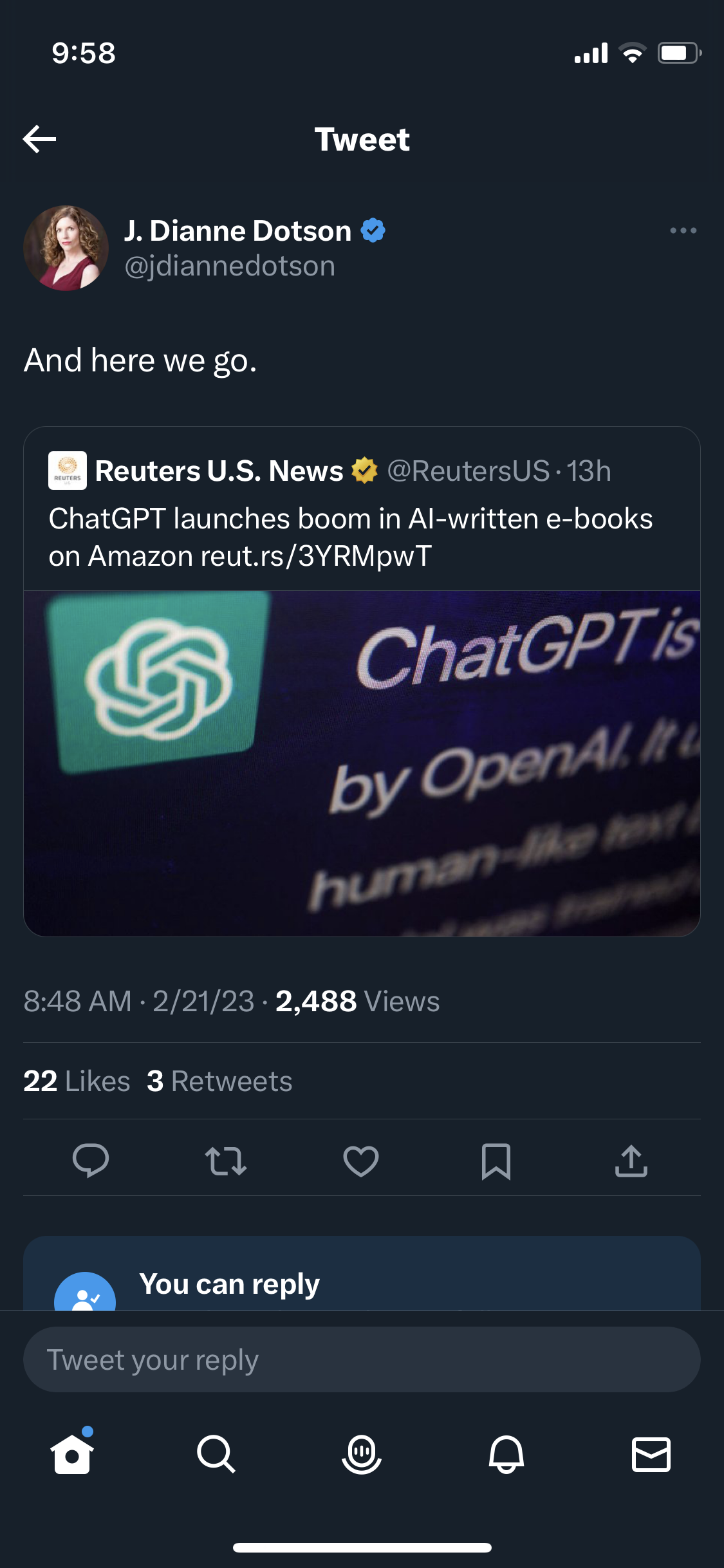 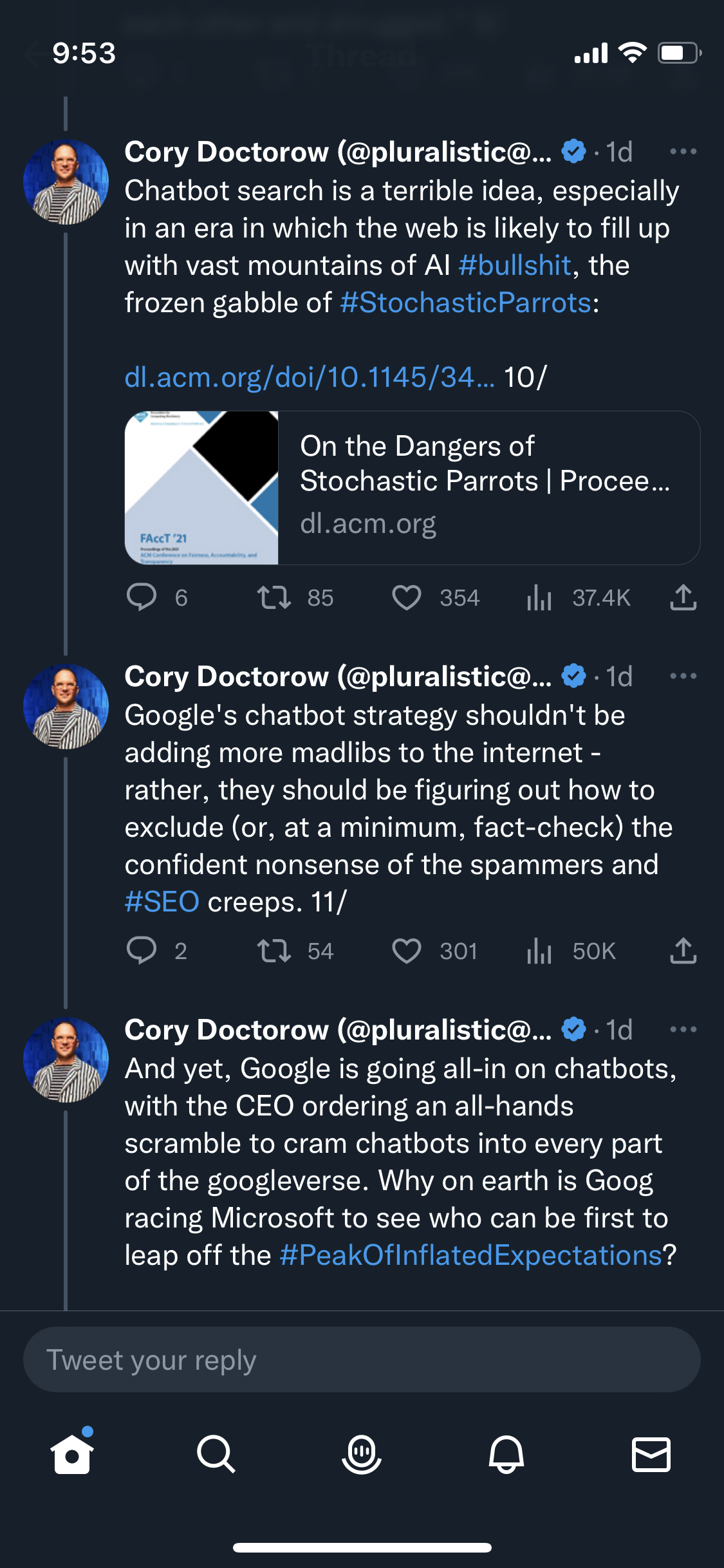 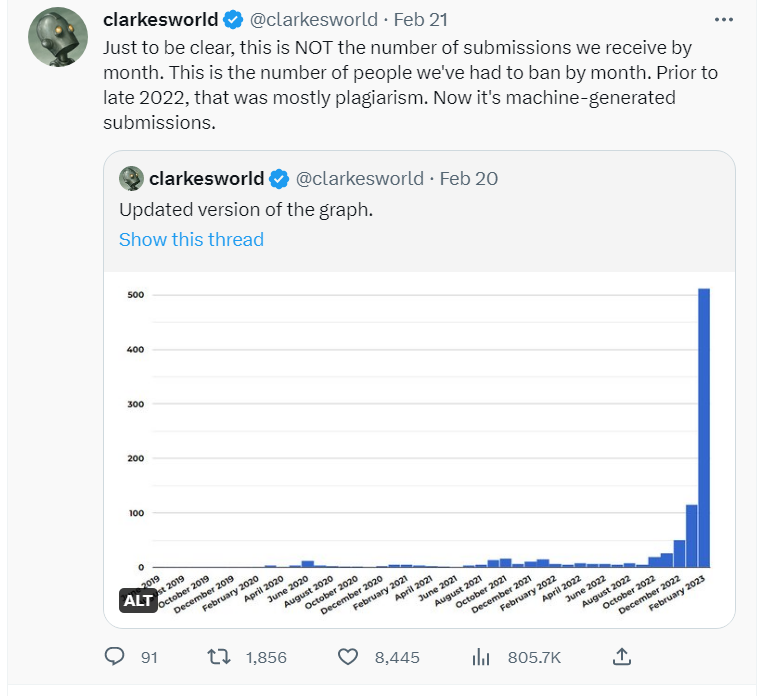 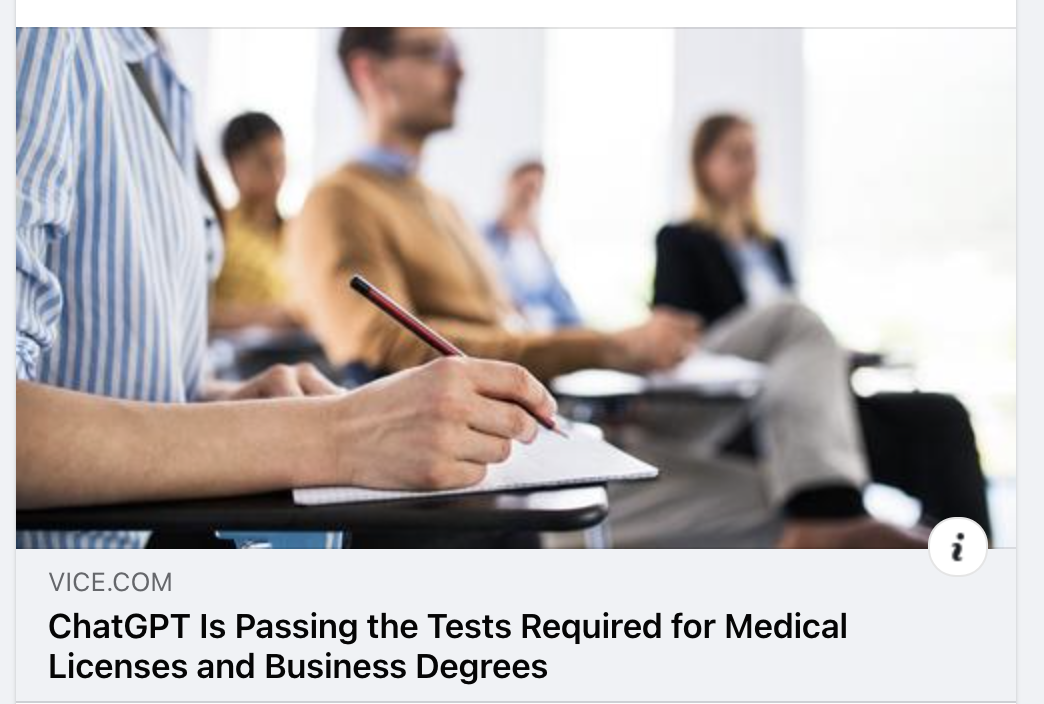 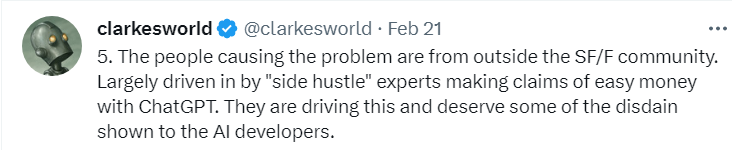 So what is it?
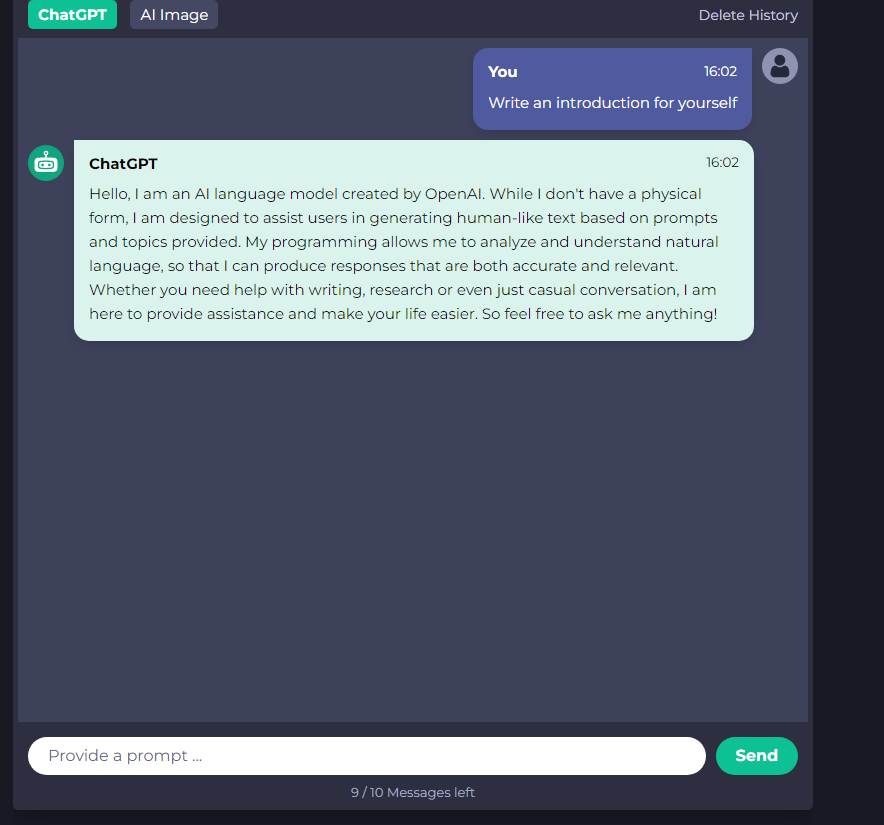 And how does it work?
I asked it to write apresentation about itself…..
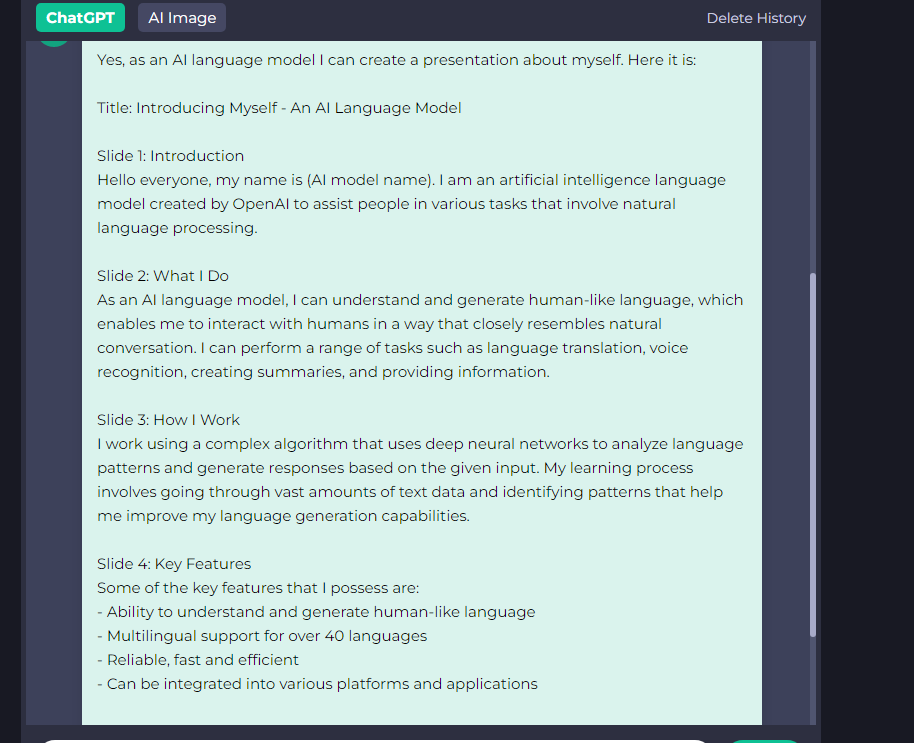 And it did!
A Sample paper….
Notice….

No quotes, 

BUT

 Well written, appropriate content, correct details.
Even a comparison is no good….
So how do we tackle this?
Difference between performance and learning. 

A tool can replicate the artifact we have traditionally used to show learning, so what will replace it?

Challenge ourselves to be a learning community, how are we relevant, and why? How do we show that to students?
So what can you do?
Discussion with y’all afterwards….


But some ideas:
Include tasks that require critical thinking, creativity, practical applications
Creative projects (presentation, poster, prototype, etc.)
Conducting a survey or an experiment and analyzing the results 
Solving complex problems in a real-world context, like ethical dilemas or design challenges
Developing original arguments or persuading others to take a specific stance 

Basically, multi step or offline

This is easier for some than for others!
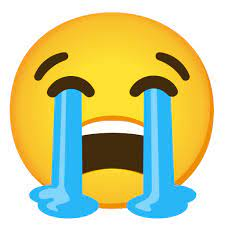 “Many of the "alternative" assignments that are proposed as a way of dealing with ChatGPT (e.g, oral exams, projects with multi-step components) are not feasible in large classes, for those without sufficient/competent support from teaching assistants and/or for part-time faculty or others who do not have as much time. In addition, designing these new alternatives is time-consuming...  How do we balance this with the "deep learning" and "higher order thinking" that we ideally want students to do in order to genuinely learn?”Professor Rowena Harper, Deputy Vice-Chancellor (Education), Edith Cowan University
Food for thought….
Things that only require language processing or regurgitating facts
You want to avoid:
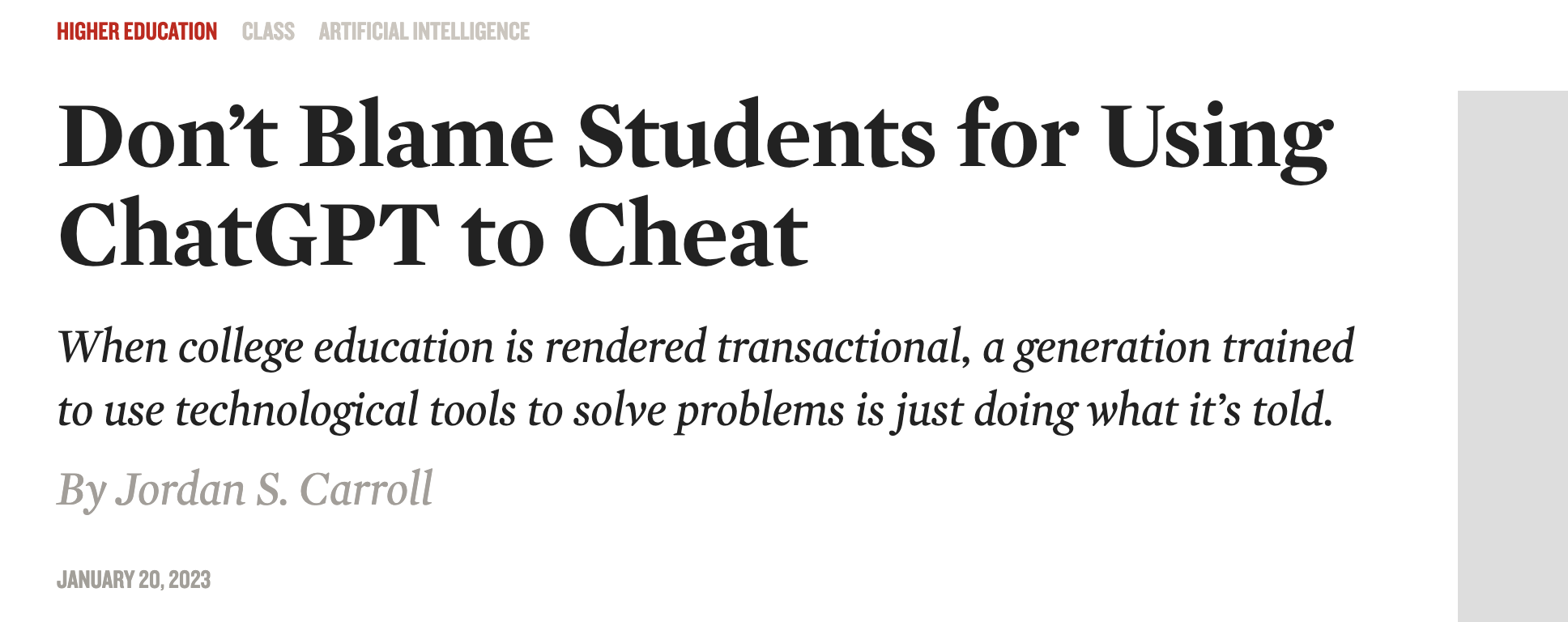 What does the AI itself say?
Is there anything positive here?
Of course! 
This is collaborative intelligence at its best: the intersection between human and machine learning.
 Empathy, communication, problem identification, and learning are all human skills. How can AI help? 

Otter AI
How to integrate it
A suggestion from another professor…:
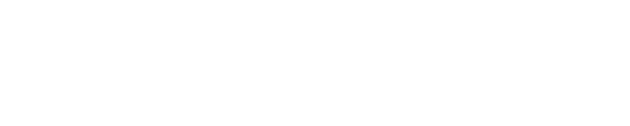 Critical information literacies, how do these chatbots work?

 Analyze the output critically, what does it or doesn’t it do? 
It does do: statistically likely answer, lists, summarizing 

Not good at divergent thinking, 
So ask, what did it not think about?

Persuasive writing, the ability to argue and reassure through writing is absent
We can’t hide it so….
Help students to understand the tools, what do they do, and not do. 
Also the ethical implications: where did all the data it is built on come from? The content that trained the model? The art? 

Chat GPT doesn’t actually write, it doesn’t have creative agency, it statistically matches words to other words
Original research, data, creativity are still needed  

Think about:
There’s a lot of jobs coming down the line that we can’t even imagine, how do we enable students to curate their own learning journeys?

Teach students to be critical, what if your calculator told you that 2+2=5?
Resources
LOTS of resources
The Tipping Point: How Little Things Can Make a Big Difference by Malcolm Gladwell
 “Contract cheating” a guide 
Solo Taxonomy 
“In the Age of AI, Major in Being Human”
Cory Doctorow 
“Chat GPT is a Blurry JPG of the Web” by Ted Chiang 
AI/Human detector, and this one, and this (but this one costs)
A video: “Does Chat GPT Change Everything?” 
“How to Detect OpenAI’s ChatGPT Output”